wedding photo booth rentals long beach
https://sites.google.com/view/culvercityphotoboothservices/home
[Speaker Notes: https://drive.google.com/file/d/1TewV4zBrVzyP3N_rcSusp40pkl4FoQUB/view?usp=sharing
https://drive.google.com/file/d/1F0zk_FTb-_ht3DW4elmdnGUNgqPaC_Vy/view?usp=sharing
https://drive.google.com/file/d/1LadY6lDMUkMpuzePTCS9C9RNpdBZxNia/view?usp=sharing
https://docs.google.com/document/d/1oicnDa7MBBsY6cVu5s2kHPA78sPIz5_8sSgVk4AZHpI/edit?usp=sharing
https://docs.google.com/document/d/1oicnDa7MBBsY6cVu5s2kHPA78sPIz5_8sSgVk4AZHpI/pub
https://docs.google.com/document/d/1oicnDa7MBBsY6cVu5s2kHPA78sPIz5_8sSgVk4AZHpI/view
https://docs.google.com/presentation/d/19XK7m07r0nK-b8paO8Gp5aJJDe68jHUJjrhmGQ30Q4A/edit?usp=sharing
https://docs.google.com/presentation/d/19XK7m07r0nK-b8paO8Gp5aJJDe68jHUJjrhmGQ30Q4A/pub?start=true&loop=true&delayms=3000
https://docs.google.com/presentation/d/19XK7m07r0nK-b8paO8Gp5aJJDe68jHUJjrhmGQ30Q4A/view
https://docs.google.com/presentation/d/19XK7m07r0nK-b8paO8Gp5aJJDe68jHUJjrhmGQ30Q4A/htmlpresent
https://docs.google.com/document/d/1PtS8-PD6HGnw-HVSQHOJlpjEseqBgF1X29nG5JAo-Q0/edit?usp=sharing
https://docs.google.com/document/d/1PtS8-PD6HGnw-HVSQHOJlpjEseqBgF1X29nG5JAo-Q0/pub
https://docs.google.com/document/d/1PtS8-PD6HGnw-HVSQHOJlpjEseqBgF1X29nG5JAo-Q0/view
https://docs.google.com/presentation/d/1iXaAZZkZWj91BHq_0VIVFyhHEPCTm8VOY3fss5i2oGY/edit?usp=sharing
https://docs.google.com/presentation/d/1iXaAZZkZWj91BHq_0VIVFyhHEPCTm8VOY3fss5i2oGY/pub?start=true&loop=true&delayms=3000
https://docs.google.com/presentation/d/1iXaAZZkZWj91BHq_0VIVFyhHEPCTm8VOY3fss5i2oGY/view
https://docs.google.com/presentation/d/1iXaAZZkZWj91BHq_0VIVFyhHEPCTm8VOY3fss5i2oGY/htmlpresent
https://docs.google.com/document/d/1hVsIpHw2Ny9x49JMdM9JFIvF8J68a069tBjJOwiJoeY/edit?usp=sharing
https://docs.google.com/document/d/1hVsIpHw2Ny9x49JMdM9JFIvF8J68a069tBjJOwiJoeY/pub
https://docs.google.com/document/d/1hVsIpHw2Ny9x49JMdM9JFIvF8J68a069tBjJOwiJoeY/view
https://docs.google.com/presentation/d/1RHc4nr_tar8_6bVsYzzR0l4xL7j_rJZCVM3wBgeCri4/edit?usp=sharing
https://docs.google.com/presentation/d/1RHc4nr_tar8_6bVsYzzR0l4xL7j_rJZCVM3wBgeCri4/pub?start=true&loop=true&delayms=3000
https://docs.google.com/presentation/d/1RHc4nr_tar8_6bVsYzzR0l4xL7j_rJZCVM3wBgeCri4/view
https://docs.google.com/presentation/d/1RHc4nr_tar8_6bVsYzzR0l4xL7j_rJZCVM3wBgeCri4/htmlpresent]
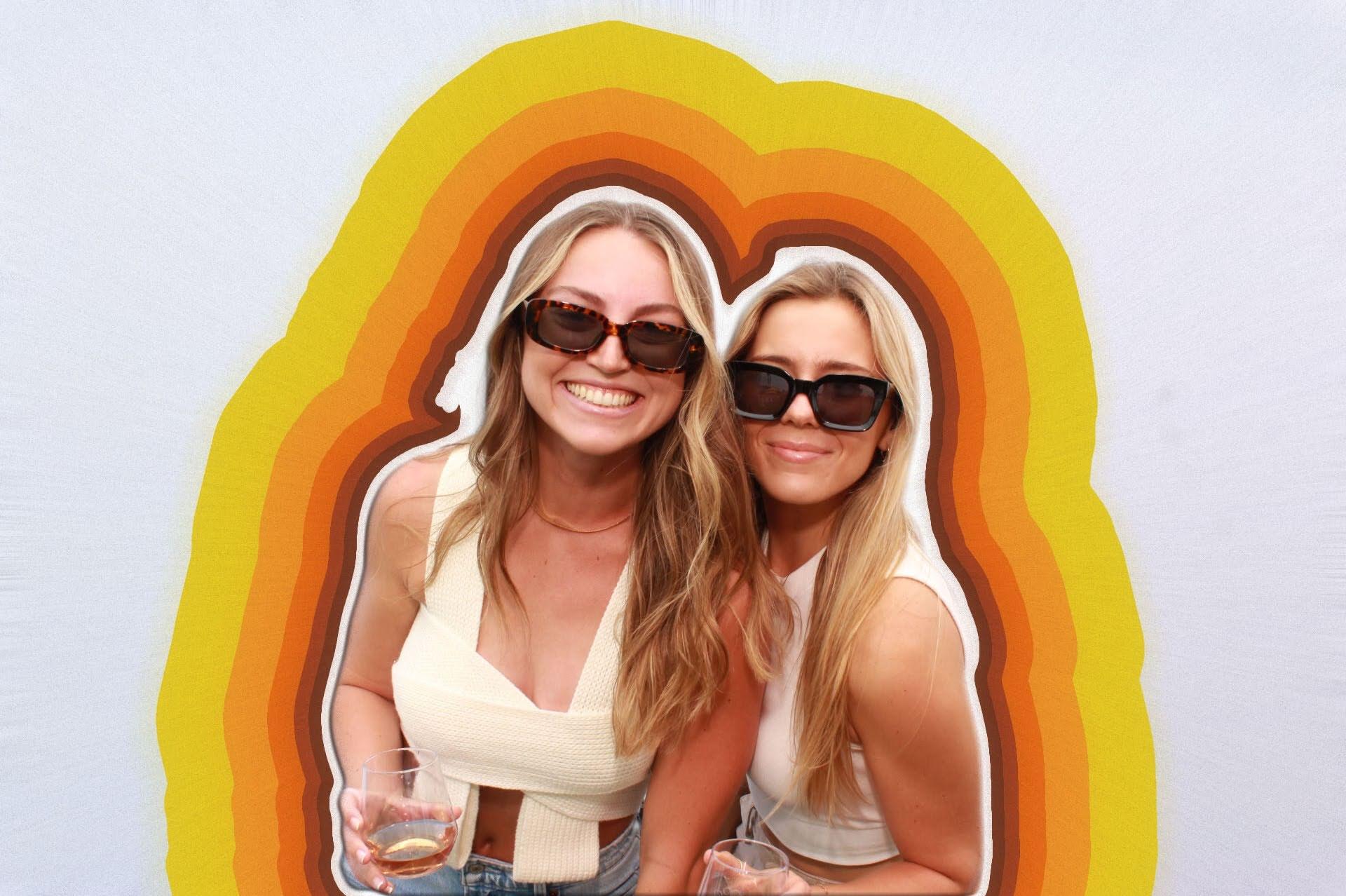 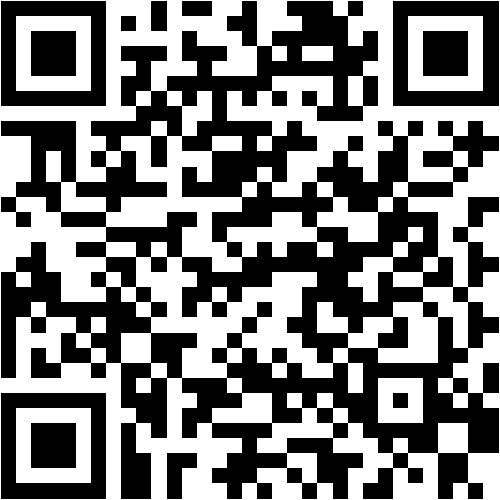 The Photo Booth Company is the best photo booth company in Los Angeles. With over 1,000 events hosted and millions of photos shared, our photo booths have become a staple of LA area weddings, corporate events, and parties. Our state-of-the-art photo booth prints professional-quality 4x6 prints of him and features the latest social sharing technology so guests can instantly share their photos on his Facebook, Twitter, and Instagram. Our open-air photo booth design is unique in the industry, offering room for guests to move around while posing for the camera. Photo Booth Rental Los Angeles is his one name to remember when it comes to photo booth rentals in Los Angeles. We have served over 1,000 events in and around Los Angeles and the Southern California area. Our rental photo booth is sure to be a hit at your event. Party guests can create custom 4x6 prints and instantly share photos via social media from the touchscreen photo booth. We offer a variety of elegant styles to perfectly complement your theme for your wedding or other special occasion. High quality props such as hats, boas and mustaches are also available. Our photo booth has been the best and most experienced photo booth in the industry since our inception in 2005. Our high quality, modern photo booth creates memories that last a lifetime. For your special event, our photo booth captures high-resolution images, adds custom graphics to your photos, and instantly shares them on social media like Facebook and Instagram. Looking for a photo booth in Los Angeles? Look no further than Photo Booth Rentals Los Angeles. Our contemporary photo booths are ideal for weddings, parties, and corporate events. We provide high-end custom photobooth rentals that include social media features such as GIF, Boomerang Video, and Photos. Photobooth Events' custom photo booth rentals are a surefire way to create cherished memories and make your event memorable, from birthday parties and weddings to corporate events and bar/bat mitzvahs. With cutting-edge features such as social media integration, GIFs, Boomerangs, and Video, our booths will ensure that all of your guests have an unforgettable experience. We have everything you need to create an interactive experience for all of your guests, whether you want to take a picture or video with friends or use props for a unique look. This Photo Booth is ideal for weddings, corporate functions, private parties, and other special events. It's a lot of fun and a great way to preserve memories! Our cutting-edge photo booth has all of the latest features. The high-quality prints come in two sizes (4x6 and 5x7). You can also select black and white or sepia photos. Our professional attendant will ensure that everyone has a good time with our props, which include hats, glasses, noisemakers, and so on. We believe in providing the best possible experience for our clients. Our goal is to provide you with a fun, stress-free photo booth rental experience that will make you look good while also leaving your guests talking about how much fun they had!
https://sites.google.com/view/culvercityphotoboothservices/home
wedding photo booth rentals long beach
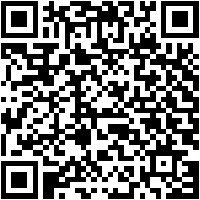 [Speaker Notes: photo booths rental in long beach,photo booths rental long beach,wedding photo booth rentals long beach]
Contact Information
Lucky Frog Photo Booth | 360 Video Booth Rental Los Angeles
532 S Olive St, Los Angeles, CA 90013
562-303-9926
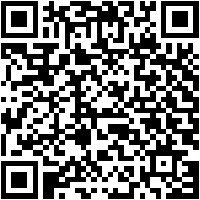 [Speaker Notes: Lucky Frog Photo Booth | 360 Video Booth Rental Los Angeles532 S Olive St, Los Angeles, CA 90013562-303-9926]
More info about us:
photo booths rental in long beach
photo booths rental long beach
wedding photo booth rentals long beach
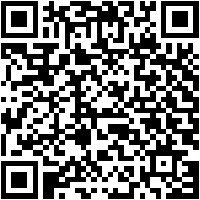 [Speaker Notes: Lucky Frog Photo Booth | 360 Video Booth Rental Los Angeles532 S Olive St, Los Angeles, CA 90013562-303-9926]
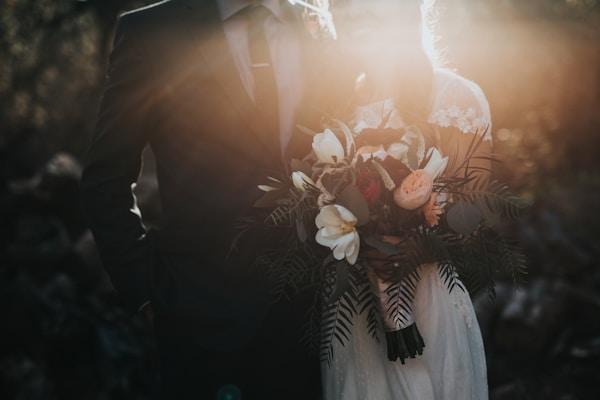 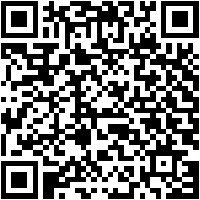 Links
List of recommended resources
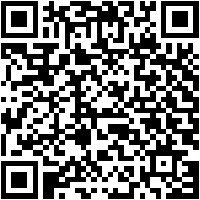 [Speaker Notes: photo booths rental in long beach,photo booths rental long beach,wedding photo booth rentals long beach]
Please visit :
photo
photo
photo
document
document pub
document view
presentation
presentation pub
presentation view
presentation html
document
document pub
document view
presentation
presentation pub
presentation view
presentation html
document
document pub
document view
presentation
presentation pub
presentation view
presentation html
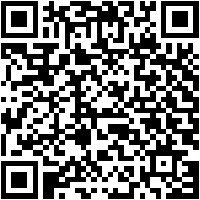 [Speaker Notes: https://drive.google.com/file/d/1TewV4zBrVzyP3N_rcSusp40pkl4FoQUB/view?usp=sharing
https://drive.google.com/file/d/1F0zk_FTb-_ht3DW4elmdnGUNgqPaC_Vy/view?usp=sharing
https://drive.google.com/file/d/1LadY6lDMUkMpuzePTCS9C9RNpdBZxNia/view?usp=sharing
https://docs.google.com/document/d/1oicnDa7MBBsY6cVu5s2kHPA78sPIz5_8sSgVk4AZHpI/edit?usp=sharing
https://docs.google.com/document/d/1oicnDa7MBBsY6cVu5s2kHPA78sPIz5_8sSgVk4AZHpI/pub
https://docs.google.com/document/d/1oicnDa7MBBsY6cVu5s2kHPA78sPIz5_8sSgVk4AZHpI/view
https://docs.google.com/presentation/d/19XK7m07r0nK-b8paO8Gp5aJJDe68jHUJjrhmGQ30Q4A/edit?usp=sharing
https://docs.google.com/presentation/d/19XK7m07r0nK-b8paO8Gp5aJJDe68jHUJjrhmGQ30Q4A/pub?start=true&loop=true&delayms=3000
https://docs.google.com/presentation/d/19XK7m07r0nK-b8paO8Gp5aJJDe68jHUJjrhmGQ30Q4A/view
https://docs.google.com/presentation/d/19XK7m07r0nK-b8paO8Gp5aJJDe68jHUJjrhmGQ30Q4A/htmlpresent
https://docs.google.com/document/d/1PtS8-PD6HGnw-HVSQHOJlpjEseqBgF1X29nG5JAo-Q0/edit?usp=sharing
https://docs.google.com/document/d/1PtS8-PD6HGnw-HVSQHOJlpjEseqBgF1X29nG5JAo-Q0/pub
https://docs.google.com/document/d/1PtS8-PD6HGnw-HVSQHOJlpjEseqBgF1X29nG5JAo-Q0/view
https://docs.google.com/presentation/d/1iXaAZZkZWj91BHq_0VIVFyhHEPCTm8VOY3fss5i2oGY/edit?usp=sharing
https://docs.google.com/presentation/d/1iXaAZZkZWj91BHq_0VIVFyhHEPCTm8VOY3fss5i2oGY/pub?start=true&loop=true&delayms=3000
https://docs.google.com/presentation/d/1iXaAZZkZWj91BHq_0VIVFyhHEPCTm8VOY3fss5i2oGY/view
https://docs.google.com/presentation/d/1iXaAZZkZWj91BHq_0VIVFyhHEPCTm8VOY3fss5i2oGY/htmlpresent
https://docs.google.com/document/d/1hVsIpHw2Ny9x49JMdM9JFIvF8J68a069tBjJOwiJoeY/edit?usp=sharing
https://docs.google.com/document/d/1hVsIpHw2Ny9x49JMdM9JFIvF8J68a069tBjJOwiJoeY/pub
https://docs.google.com/document/d/1hVsIpHw2Ny9x49JMdM9JFIvF8J68a069tBjJOwiJoeY/view
https://docs.google.com/presentation/d/1RHc4nr_tar8_6bVsYzzR0l4xL7j_rJZCVM3wBgeCri4/edit?usp=sharing
https://docs.google.com/presentation/d/1RHc4nr_tar8_6bVsYzzR0l4xL7j_rJZCVM3wBgeCri4/pub?start=true&loop=true&delayms=3000
https://docs.google.com/presentation/d/1RHc4nr_tar8_6bVsYzzR0l4xL7j_rJZCVM3wBgeCri4/view
https://docs.google.com/presentation/d/1RHc4nr_tar8_6bVsYzzR0l4xL7j_rJZCVM3wBgeCri4/htmlpresent]
wedding photo booth rentals long beach
https://sites.google.com/view/culvercityphotoboothservices/home
[Speaker Notes: photo booths rental in long beach,photo booths rental long beach,wedding photo booth rentals long beach]